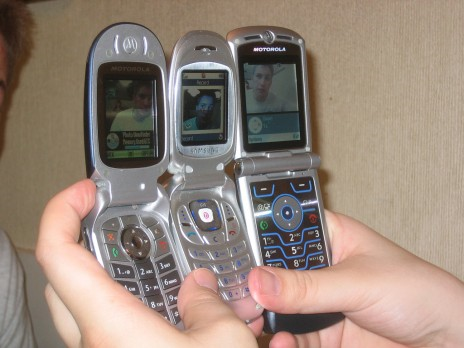 Software Maintenance and EvolutionCSSE 575: Session 2, Part 3Moving Features Between Objects
Cell phones – What’s a “feature”?
Steve Chenoweth
Office Phone: (812) 877-8974
Cell: (937) 657-3885Email: chenowet@rose-hulman.edu
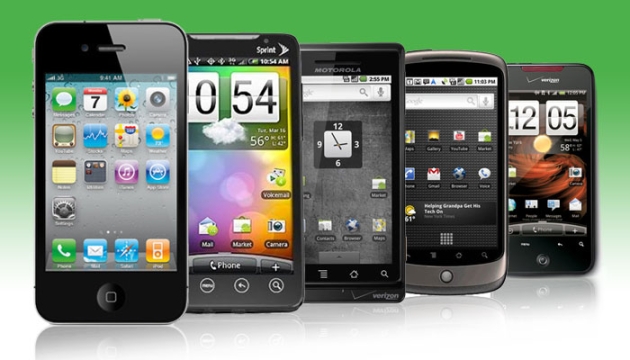 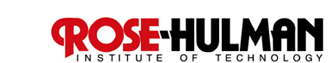 [Speaker Notes: There are eight refactoring techniques in the Moving Features Between Objects category – we’ll focus on some key ones.

Cell phone images from http://gigaom.com/2010/03/27/when-it-comes-to-apps-feature-phones-are-the-new-black/
 and from http://baby-boomer-depot.com/benefits-of-smart-phones-for-boomers/.]
Moving Features Between Objects
One of the most fundamental decisions in object design is deciding where to put responsibilities.
Can often resolve responsibility problems by moving the behaviors/features around.
Move Method
Move Field
Extract Class
Inline Class
Hide Delegate
Remove Middle Man
Introduce Foreign Method
Introduce Local Extension
http://www.cayman27.com.ky/news/item/4721
[Speaker Notes: A lot of method’s information gets buried by their complex logic.
What does the Moving Features Between Objects refactoring category address in general? [[reallocating responsibilities or behaviors to the right objects – refinements to the responsibility driven design (RDD) activities.]]]
Move Method (to an alt class)
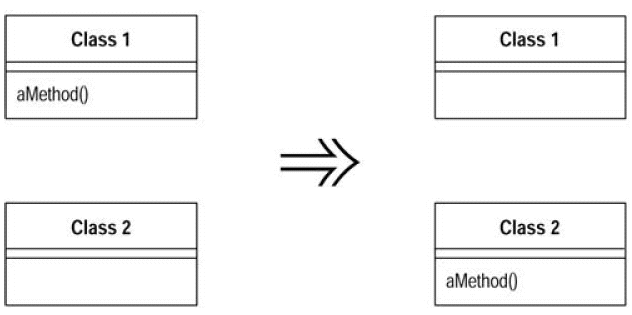 Situation: A method is using more features or is used by more methods of another class than the class on which it is defined
Solution: Create a new method with a similar body in the class it uses most
Either turn the old method into a simple delegation, or remove it altogether
[Speaker Notes: “The bread and butter of refactoring.” 
Think about doing this after you’ve moved some fields between classes. 
Warning: watch for polymorphism on the original class. That can make the move impossible.
A good question on an exam – why is that?]
Move Method Mechanics (1 of 2)
Examine all class attributes used by the source method that are defined on the source class and consider whether they also should be moved
If attribute used only by the method being moved, move it too
If attribute used by other methods, consider moving them too

Declare the method in the target class
Can rename it to one that makes sense in the target class

Copy the code from the source method to the target
Compile the target class
Determine how to reference correct target object from source
[Speaker Notes: Declare the method in the target class
	May choose to rename it to one that makes more sense in the target class
Copy the code from the source method to the target
	Adjust method to make it work in its new home
	If the method uses its source, you need to determine how to reference the source object from the target method
		If there is no mechanism in the target class, pass the source object reference to the new method as a parameter
Determine ho w to reference correct target object from source
	There may be an existing field or method that will give you the target
	If not, see whether you can easily create a method that will do so
	If not, you need to create a new field in the source that can store the target
	Turn the source method into a delegating method
Determine how to reference correct target object from source
	Existing field or method may give you the target
	If not, see whether you can easily create a method that will do so
	If not, you need to create a new field in the source that can store the target
	Turn the source method into a delegating method
Q3: When examining class attributes used by the source method in the source class, if the attribute is used only by the method being moved, what should you do? [[move it too]]]
Move Method Mechanics (2 of 2)
Compile and test (1st time)
Decide whether to remove the source method or retain it as a delegating method
Leaving the source as a delegating method is easier if you have many references

If you remove the source method, replace all the references with references to the target method
Compile and test (2nd time)
[Speaker Notes: If you remove the source method, replace all the references with references to the target method
You can compile and test after changing each reference, although it is usually easier to change all references with one search and replace]
Move Method: Example (1 of 5)
class Account...
   double overdraftCharge() {
	   if (_type.isPremium()) {
	      double result = 10;
	      if (_daysOverdrawn > 7) 
	          result += (_daysOverdrawn - 7) * 0.85;
		     return result;}
      else 
	       return _daysOverdrawn * 1.75;
   }
   double bankCharge() {
	   double result = 25;
	   if (_daysOverdrawn > 0)  result += overdraftCharge();
     return result;
   }
	private AccountType _type;
	private int _daysOverdrawn;
}
Need to move  (Why? Next slide)
[Speaker Notes: Why did we want to move this method?  Suppose there are several new account types - Each has its own rule for computing the overdraft charge.  Hence, we need to move the overdraftCharge method over to the AccountType class.

Start by looking at the features that the overdraftCharge method uses and consider whether to move a batch of methods together
We need the daysOverdrawn field to remain on the account class
Will vary with individual accounts

Copy the method body over to the account type and get it to fit

What is wrong with this Class code fragment?]
Move Method: Example (2 of 5)
Suppose there are several new account types
Each has its own rule for computing the overdraft charge

Hence, we need to move the overdraftCharge method over to the AccountType class

Start by looking at the features that the overdraftCharge method uses and consider whether to move a batch of methods together

We need the daysOverdrawn field to remain on the account class
Will vary with individual accounts

Copy the method body over to the account type and get it to fit
Move Method: Example (2 of 5)
Moving to…
class AccountType...
	double overdraftCharge(int daysOverdrawn){
		if (isPremium()) {
		double result = 10;
		   if (daysOverdrawn > 7) 
			 result += (daysOverdrawn -7) * 0.85;
		   return result;}
		else 
		   return daysOverdrawn * 1.75;
}
Move Method: Example (3 of 5)
When we need to use a feature of the source class we can do one of the following: 
Move this feature to the target class as well 
Create or use a reference from the target class to the source
Pass the source object as a parameter to the method
If the feature is a variable, pass it in as a parameter
[Speaker Notes: Which one of these 4 options on the slide is a good match for this case and why? [[ It is a variable feature (vary on accountType), so I pass it in as a parameter]]]
Move Method: Example (4 of 5)
class Account...
	double overdraftCharge() {
			return _type.overdraftCharge(_daysOverdrawn);
	}
	double bankCharge() {
double result = 4.5;
if (_daysOverdrawn > 0) 
result += _type.overdraftCharge(_daysOverdrawn);
return result;
}
private AccountType _type;
private int _daysOverdrawn;
Simple delegation
Directing to AccountType
[Speaker Notes: Let’s look at Account …
Once we’ve replaced all the callers, we can remove the method declaration in account]
Move Method: Example (5 of 5)*
class AccountType...
	double overdraftCharge(Account account){
		if (isPremium()) {
		double result = 10;
		   if (account.getDaysOverdrawn() > 7) 
			 result += (account.getDaysOverdrawn() -7) * 0.85;
		   return result;}
		else 
		   return account.getDaysOverdrawn()* 1.75;
}
[Speaker Notes: The final form of AccountType is here. 
Note the isPremium is now in scope of the method.
Note the account.getDaysOverdrawn is from account class.

Leprechaun from http://www.kitchenslave.com/Leprechauns.htm.]
Move Field
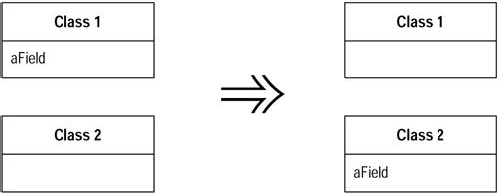 Situation: A field is, or will be, used by another class more than the class on which it is defined
Solution: Create a new field in the target class, and change all its users
[Speaker Notes: What is the situation where Move Field refactoring would be applied? [[A field is, or will be, used by another class more than the class on which it is defined]]]
Move Field Mechanics
If field is public, make it private and create a setter and a getter

Compile and test

Create a field in the target class with a getter and setter methods

Compile the target class

Determine how to reference the target object from the source
[Speaker Notes: Determine how to reference the target object from the source
	An existing field or method may give you the target
	If not, see whether you can easily create a method that will do so
	If not, you may need to create a new field in the source that can store the target]
Exercise: Move Field?(from Account to AccountType)
class Account...
private AccountType type;
private double interestRate;

double interestForAmountDays(double amount, int days) {
return interestRate * amount * days / 365;
}
Move the interest rate field to the AccountType class
Assume there are several methods with that reference, of which interestForAmountDays is one example
[Speaker Notes: Above is the original code, which had an AccountType in each Account object.

This is short so you don’t need to have code…
What did you do to move the field interest rate?]
Move Field: Example
class AccountType...
private double interestRate;

void setInterestRate (double arg) {
interestRate = arg;
}
double getInterestRate () {
return interestRate;
}
Move Field
Redirect the methods from the account class to use the account type and remove the interest rate field in the account
private double interestRate;
double interestForAmountDays (double amount, int days){
return type.getInterestRate() * amount * days / 365;
}
Extract Class
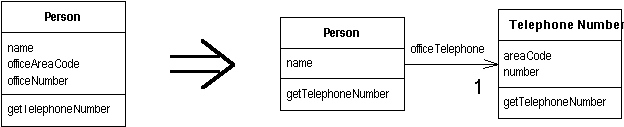 Situation: You have a class doing the work that should be done by two
Solution: Create a new class and move the relevant fields and methods from old class to new one
[Speaker Notes: What is solution offered by Extract Class?]
Inline Class
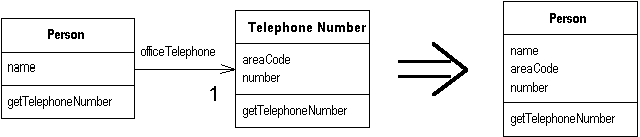 Situation: A class isn't doing very much
Solution: Move all its features into another class and delete it
[Speaker Notes: What is the problem that Inline Class refactoring solves?]
Hide Delegate
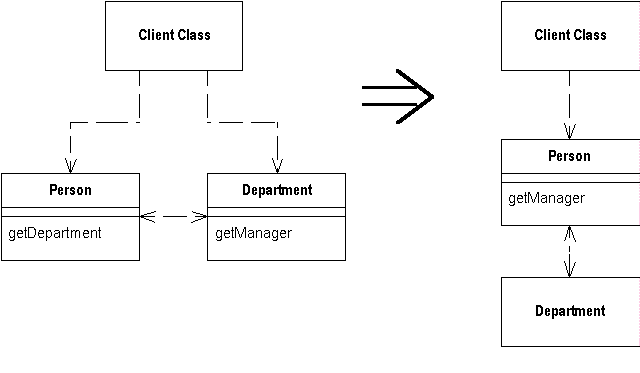 Situation: A client is calling a delegate class of an object
Solution: Create methods on the server to hide the delegate
[Speaker Notes: Idea is for the code on client machines not to have to know the inner workings of the server code in order to access the methods.  This is like hiding fields with getters and setters.  The change makes it so that the client code only needs to know about one class (person) and not two (also departments).]
Introduce Foreign Method
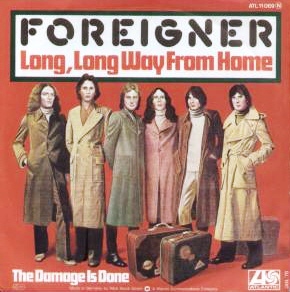 Situation: A server class you are using needs an additional method, but you can't modify the class
Solution: Create a method in client class with an instance of the server class as its first argument
Date newStart = new Date (previousEnd.getYear(),
	previousEnd.getMonth(), previousEnd.getDate() + 1);
Date newStart = nextDay(previousEnd);

private static Date nextDay(Date arg) {
	return new Date (arg.getYear(),arg.getMonth(), 				arg.getDate() + 1);
}
[Speaker Notes: What is the solution that Introduce Foreign Method supplies?  It rolls over a billing period, but this is more obvious if you make a method specifically for that purpose, as the changed code provides.

Pictured is the music group, Foreigner, from http://en.wikipedia.org/wiki/Long,_Long_Way_from_Home.]
Introduce Local Extension
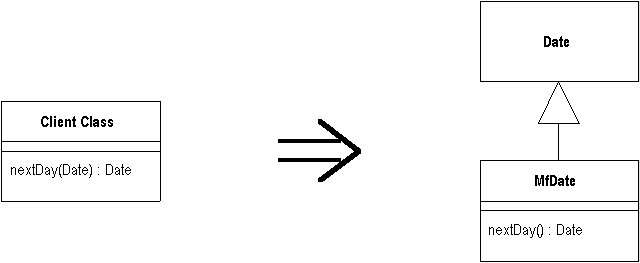 Situation: A server class you are using needs several additional methods, but you can't modify the class
Solution: Create a new class that contains these extra methods. Make this extension class a subclass or a wrapper of the original